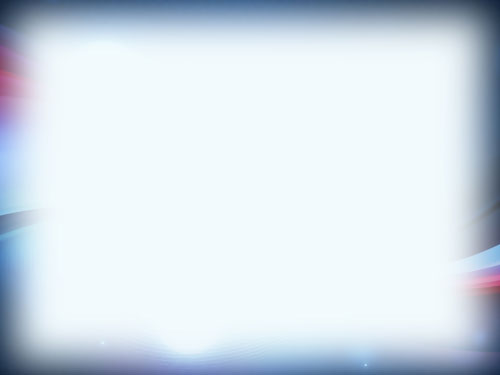 Актуализация знаний. 
Найдите закономерность и расшифруйте слово.
На доске закрыта тема. Зашифрованное слово: первая цифра – номер слова, вторая цифра – номер буквы этого слова.

1) юридическая;
2) уголовная;
3) административная;
4) гражданско-правовая;
5) дисциплинарная.
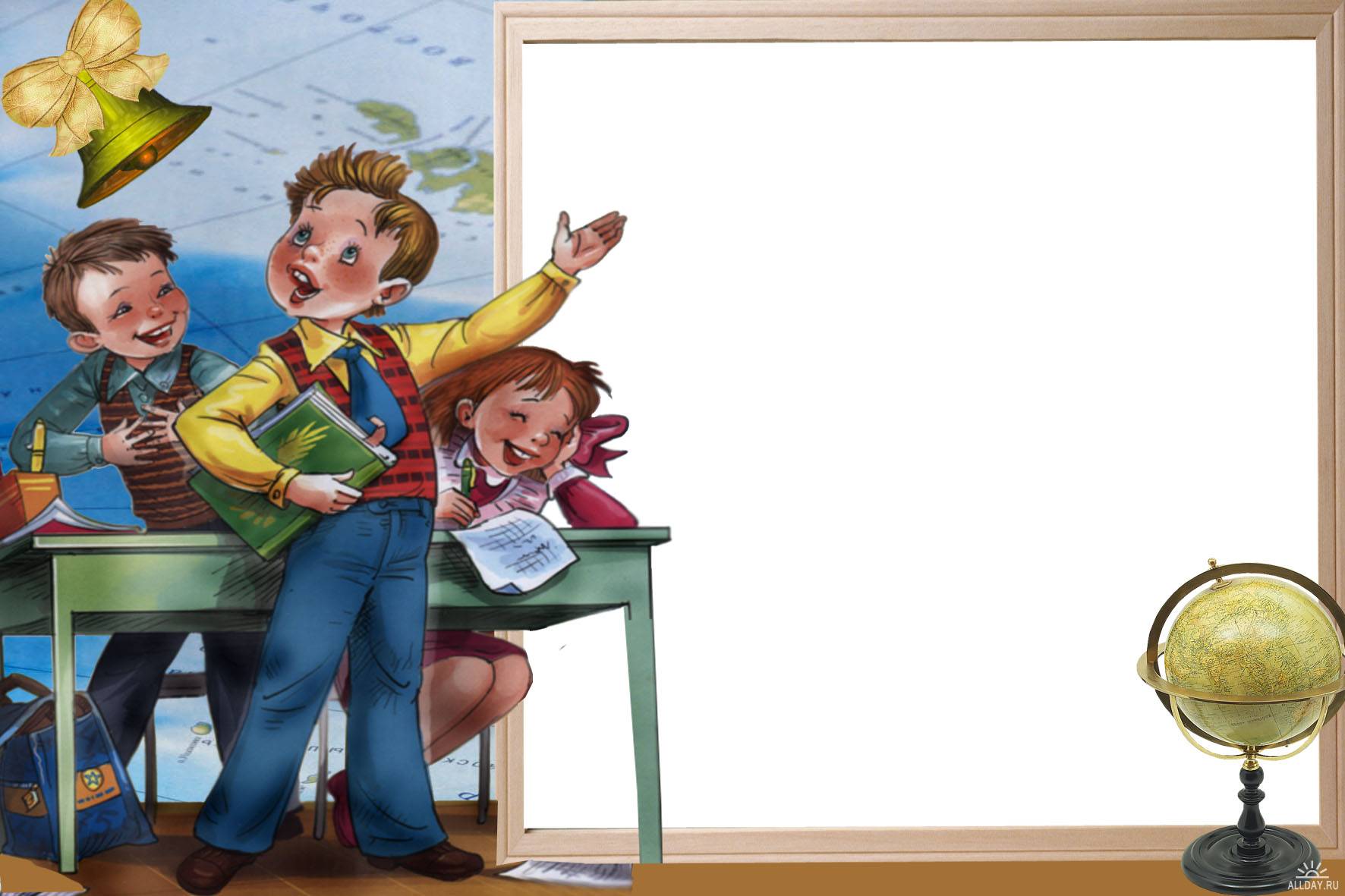 "Твои поступки и ответственность за них"
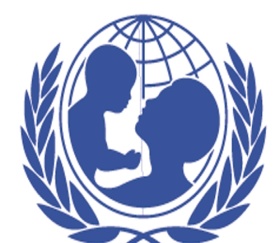 Классный руководитель 5 класса: Н.Г.Антонова, 
учитель ГБОУ ООШ с.Заволжье
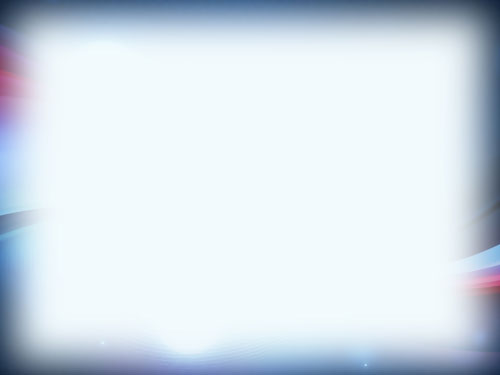 “Задуманное, хотя и не осуществлённое преступление есть всё же преступление”. Сенека.

2) “Поступки умных людей продиктованы умом, людей менее сообразительных – опытом, самых невежественных – необходимостью, животных – природой”. Цицерон.

3) “В том и состоит пагубность дурного поступка, что он таит в себе зародыш новых мерзостей”.  
Ф.Шиллер).
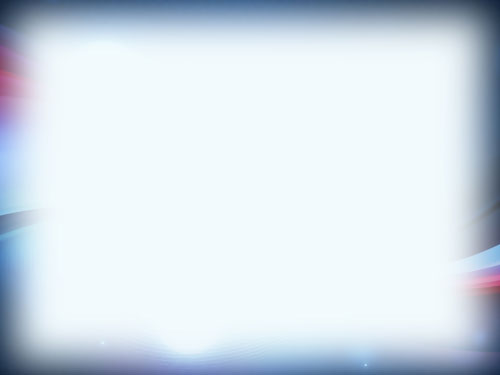 Ответственность
– это обязанность отвечать за свои поступки, действия.
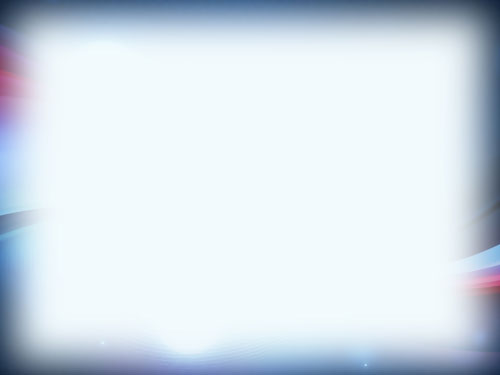 Юридическая ответственность
–  это государственное принуждение к исполнению требований права, когда лицо, нарушившее закон, обязано отвечать за свои поступки перед государством, обществом.
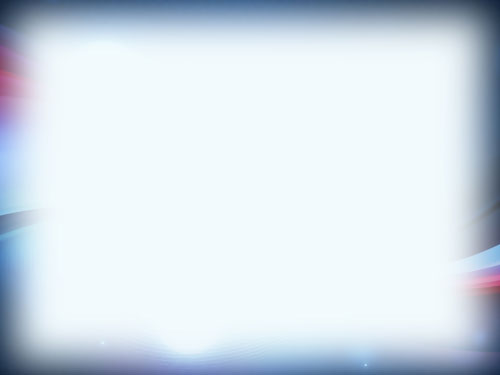 Первичное закрепление
Каких видов бывает юридическая ответственность?
1) уголовная;
2) административная;
3) гражданско-правовая;
4) дисциплинарная.
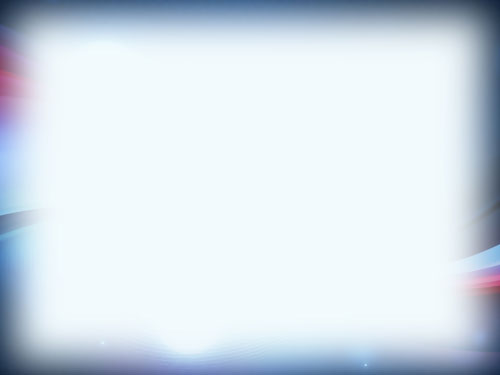 Первичное закрепление
2.   Какие поступки можно считать непоправимыми, а последствия каких действий можно исправить?
НЕПОПРАВИМЫЕ           и               ЖИТЕЙСКИЕ 
ПОСТУПКИ
убийство, 
казнь, 
отречение, предательство, 
неверное лечение
опоздание, 
шалость, 
порча вещей, 
потеря чего-либо
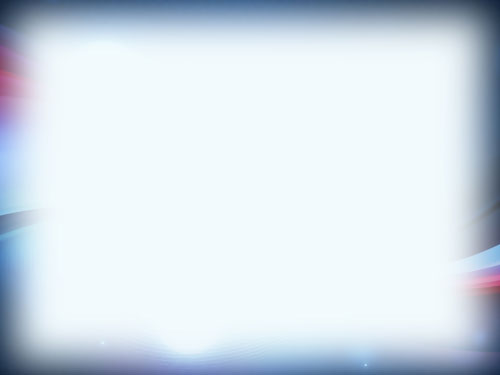 3. Почему на вопрос ответить легко, а за поступок трудно?  Какие чувства мешают человеку взять 
на себя ответственность? Чего он боится?
чувство стыда, 
страх перед наказанием, 
боязнь унижения, 
опасение, что люди не смогут 
понять провинившегося
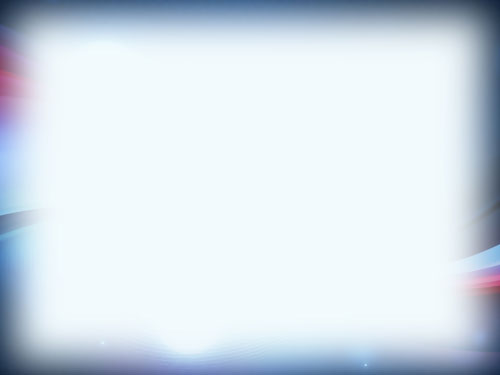 “Не ошибается тот, 

кто ничего не делает”.
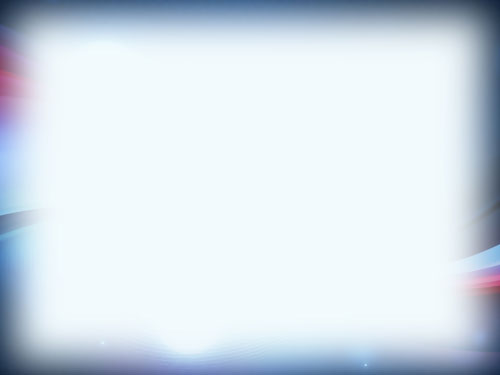 Определите вид ответственности, 
наступившей в следующих случаях:
а) рабочий опоздал на работу; 

б) суд признал вину подростка, укравшего вещи из автомобиля; 

в) суд удовлетворил иск гражданина к соседям, залившим его квартиру; 

г) пешеход перешёл улицу в запрещённом месте.
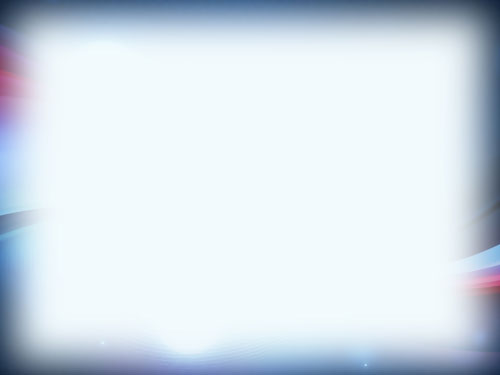 Какие чувства побудили к данным поступкам:
а)  Из – за чего братец Иванушка стал козлёночком? 

б)  Что заставило царя в сказке “Конёк-горбунок” прыгнуть в кипящий котёл? 

в)  Что погубило раджу-героя мультфильма “Золотая антилопа”?
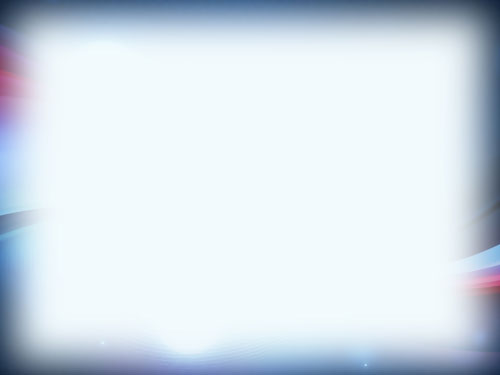 Решение проблемных ситуаций
1 группа. К чему может привести безответственное решение врача?

2 группа. К чему приведет безответственное решение пилота?

3 группа. К чему приведет безответственный поступок шофера?
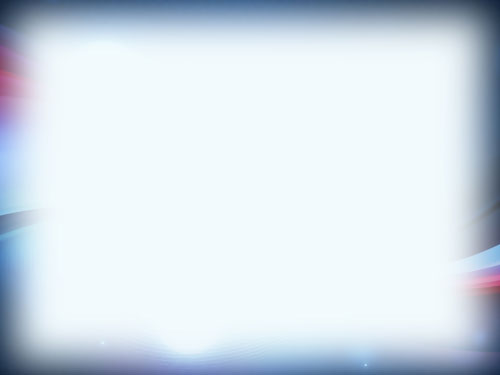 Международный правовой документ, определяющий права детей в государствах-участниках
«Конвенция ООН о правах ребенка»
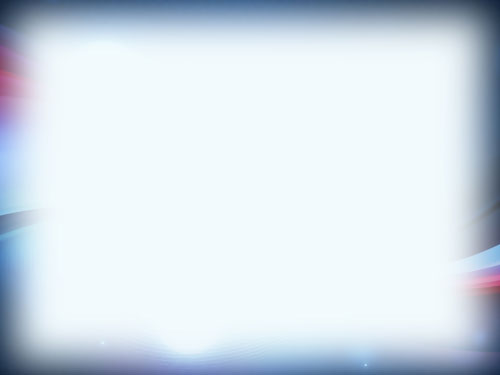 Конвенция о правах ребенка была принята 20 ноября 1989 г. на Генеральной Ассамблее ООН. Конвенция была открыта для подписания 26 января 1990 г. Уже в этот первый день 61 страна подписала этот документ. Наша страна присоединилась к Конвенции 13 июля 1990 г. Этот наиважнейший документ вступил в силу 2 сентября 1990 г.
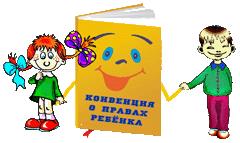 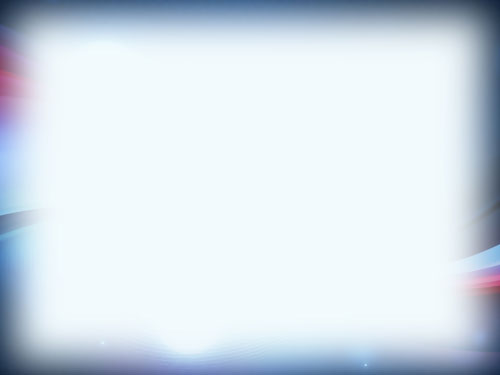 Статья 29 Конвенции прав человека гласит, что человек имеет не только права, но и обязанности. ОБЯЗАННОСТИ ДЕТЕЙ Каждый ребенок обязан: - Придерживаться общепринятых правил поведения; - уважать права и культурную самобытность других; - слушаться родителей и лиц, их заменяющих; - получать основное общее образование; - соблюдать правила поведения, правила техники безопасности и учебную дисциплину, установленные в воспитательных и образовательных учреждениях, дома и в общественных местах; - Если обязанности не выполняются – наступает ответственность, ответственность по закону.
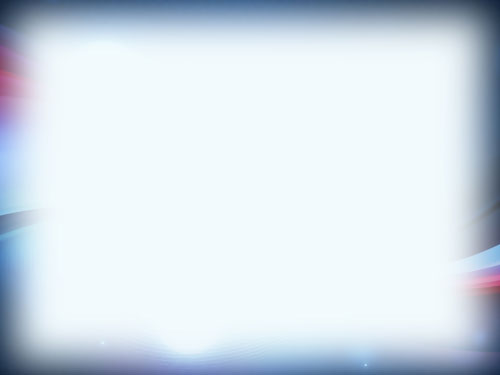 Поведение человека в обществе регулируется не только моральными нормами, но и правовыми. Несоблюдение этих правил влечёт ответственность в административном или даже уголовном порядке. ОТВЕТСТВЕННОСТЬ ДЕТЕЙ Ребенок несет ответственность: - перед своей совестью; - перед родителями и лицами их заменяющими; - перед преподавателями и воспитателями, администрацией учреждений образования; - ребенок несет ответственность за совершение общественно-опасных действий или злостное систематическое нарушение правил общественного поведения. Ребенок которому исполнилось 11 лет, может быть помещен в специальное воспитательное учреждение для детей и подростков.
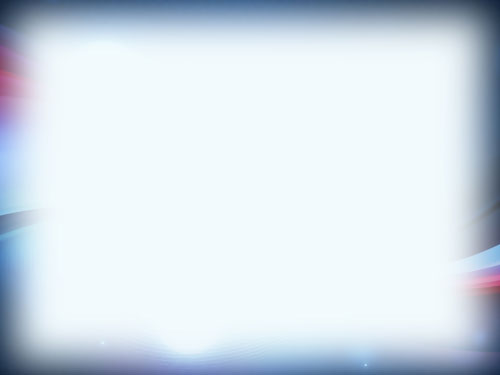 С 14 лет наступает: - административная ответственность; - дисциплинарная; - ответственность за совершение правонарушений, в том числе за грубые и неоднократные нарушения устава школы – исключение из школы; - ответственность за нарушения трудовой дисциплины; - гражданско-правовая ответственность, самостоятельная имущественная ответственность по заключенным сделкам; - ответственность за возмещение 
причиненного вреда. 
С 16 лет наступает административная 
и полная уголовная ответственность .
.
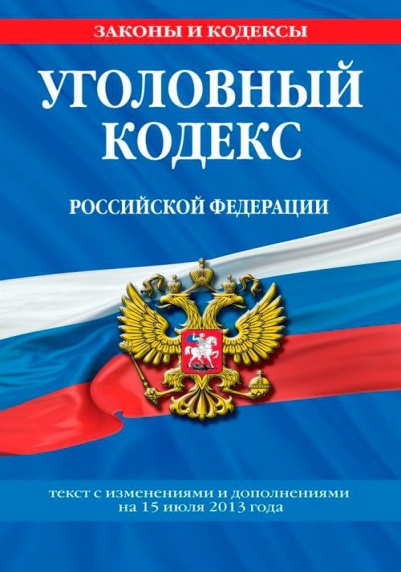 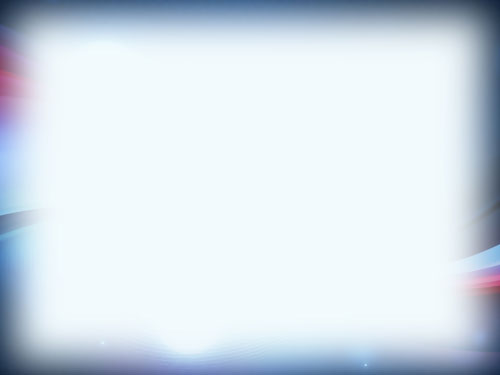 Викторина
1.В каких документах говорится о правах и обязанностях ребенка ?
Устав школы
Конституция Российской
 Федерации
Конвенция
 по правам ребенка
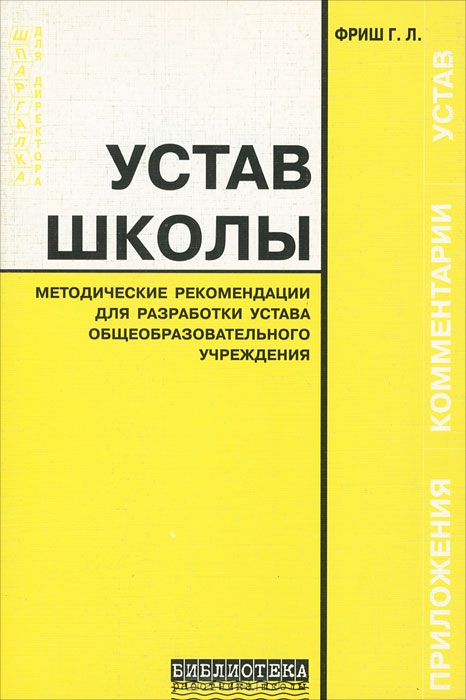 Декларация прав человека
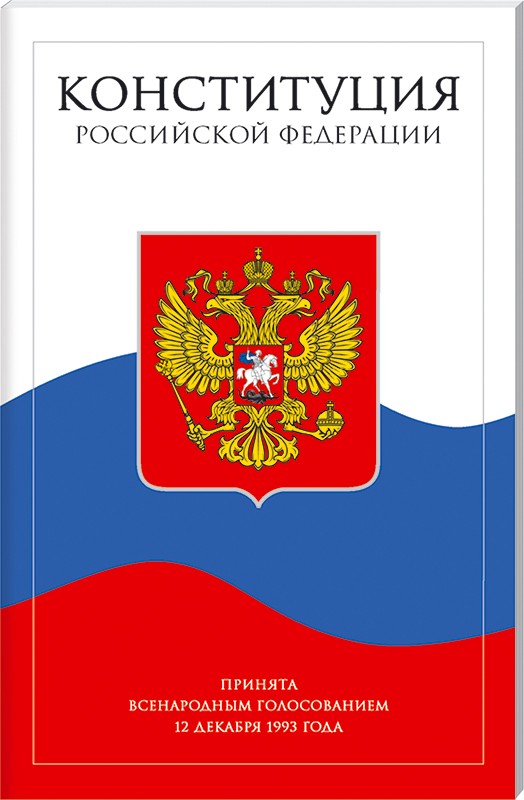 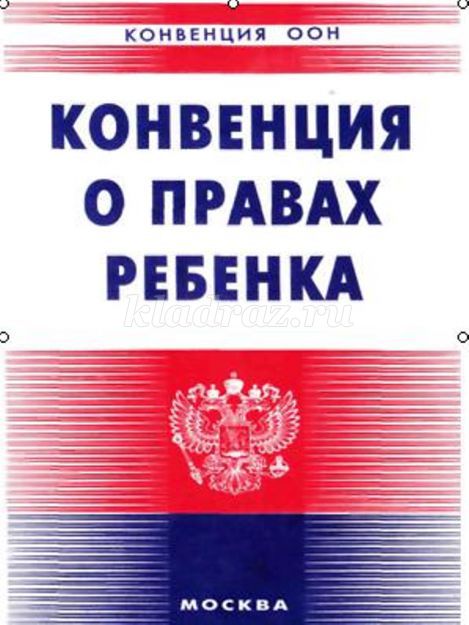 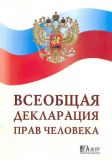 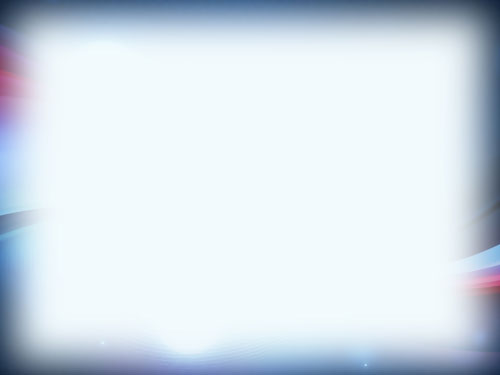 2.Соотнесите дату и их значение.
1 июня
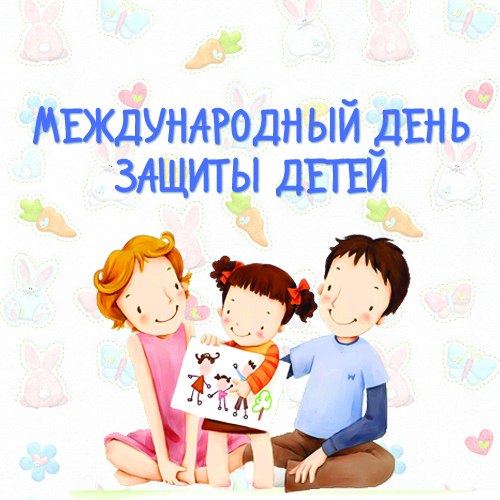 20 ноября
12 декабря
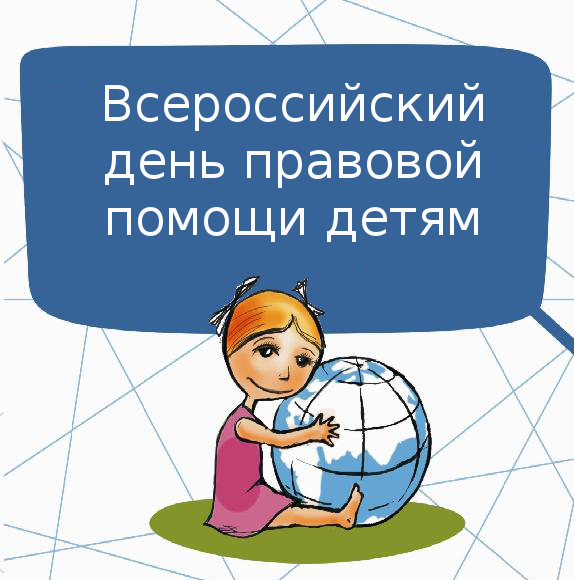 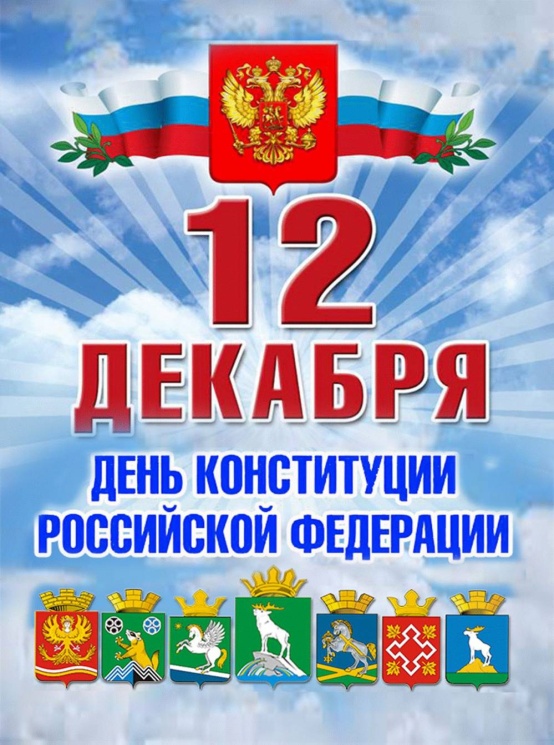 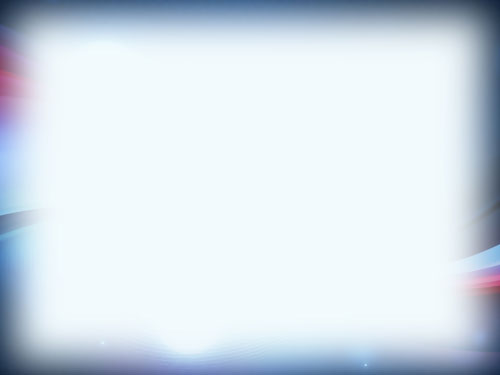 3.Выбери обязанности школьника: 

. Защищать свое Отечество . Добросовестно учиться . Беречь школьное имущество . Уважать участников и работников школы . Выполнять устав школы . Платить налоги . Выполнять правила внутреннего распорядка
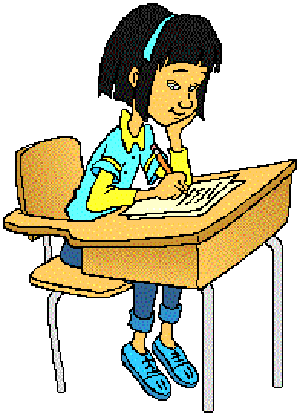 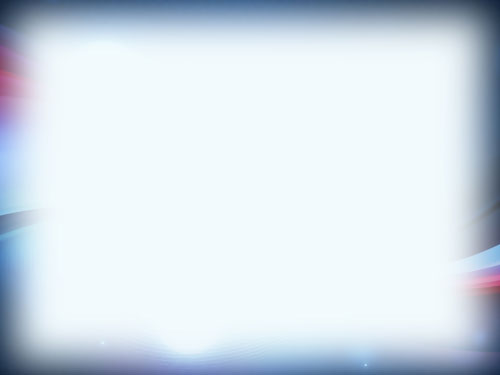 4.Составьте правильно  пословицы.
Грамоте учиться – а потехе час Делу время, всегда пригодится Жить – суда боится Правда - родине служить Дело- мастера боится Тот герой , не сиди на печи Хочешь есть калачи – кто за родину горой
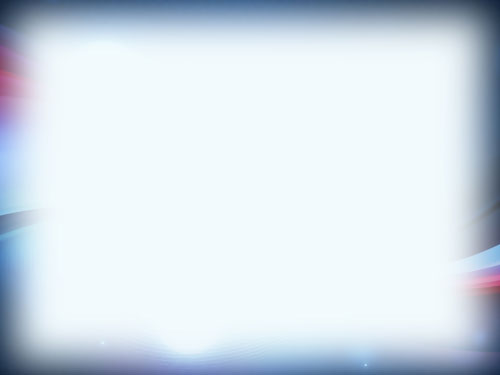 Какие права отражены в пословицах ?
1. Грамоте учиться – всегда пригодится. Право на образование 2.Делу – время, а потехе – час. Право на отдых 3. Правда суда не боится. Право на защиту 4. Дело мастера боится. Право на труд 5. Жить – родине служить. Служить отчеству 6. Хочешь есть калачи, не сиди на печи. Право на труд
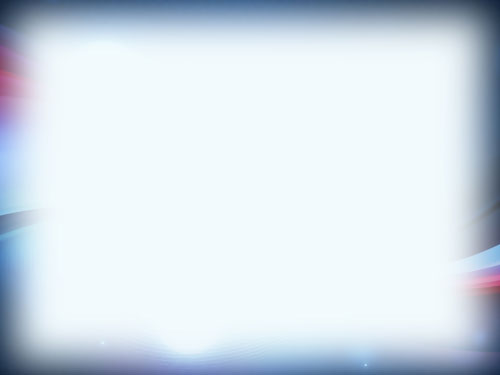 5. Тест.Кто из взрослых должен следить за выполнением ваших прав и обязанностей? А) родители Б) педагоги В) полиция С какого возраста подросток может устроиться на работу А) с 14 лет Б) с 15 лет В) с 16 лет В каком возрасте наступает уголовная ответственность А) с 14 лет Б) с 16 лет В) с 18 лет
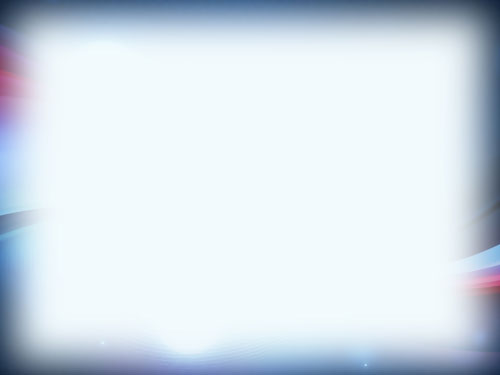 6. Какие виды наказаний предусмотрены для несовершеннолетних? Штраф 
Конфискация имущества 

Обязательные работы 
Арест 

Исправительные работы 
Пожизненное лишение свободы 
 Лишение свободы 
Лишение наград 
Лишение права заниматься определенной деятельностью
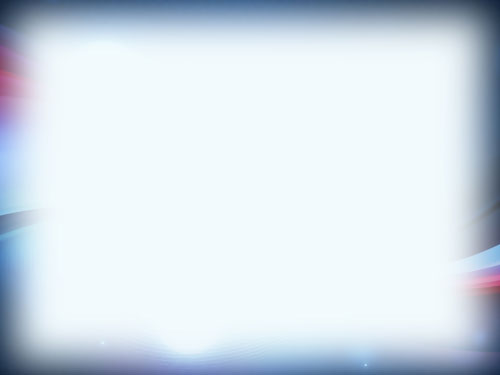 Каждый имеет столько прав, сколько он может и хочет иметь, при условии, что знает, как этими правами следует воспользоваться .
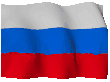 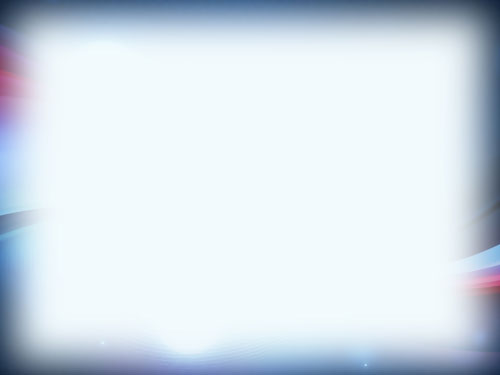 Интернет-источники:
http://47raduga.caduk.ru/images/pravarebenka.png 
http://zvezdochka-ds.ucoz.ru/prava003.jpg  
http://fs.nashaucheba.ru/tw_files2/urls_3/1467/d-1466092/1466092_html_m511920a5.jpg 
http://www.metod-kopilka.ru/images/doc/19/13485/hello_html_m22cc79e1.png 
http://old.edu54.ru/sites/default/files/upload/2011/05/1226526676_shkolniki.jpg 
http://img0.liveinternet.ru/images/attach/c/10/110/619/110619720_1.png 
http://www.cadmus.ru/service/web/2010/11/kvart/img/i8.jpg 
http://boombob.ru/img/picture/Jun/13/a1232487efeaeb46c3092a8ef3d1dfbf/11.jpg 
http://pravomer.info/upload_files/ttest2/pripisnoe2.jpg 
https://snoska.ru/images/covers/2a/12/2a124bbc-9904-5d8c-b32f-23dca0c15682.jpg 
http://kladraz.ru/upload/blogs/5831_c81534ebad0b3dd8044a05f21b472aad.jpg 
http://www.bookclub.ua/images/db/goods/35026_51834.jpg 
http://www.biblus.ru/pics/a/d/e/1005455280.jpg 
http://www.playcast.ru/uploads/2016/06/11/18958398.gif 
http://www.djankoyschool7.ru/fornews/konstituciya/konst_rf.jpg 
http://rshem.pnzreg.ru/files/shem_pnzreg_ru/pnp/vdppd.png 
http://glodealer.com/sites/default/files/sale/6-5/skidki-Moskva-1401526201_6.jpg 
http://www.playcast.ru/uploads/2015/08/22/14774579.gif